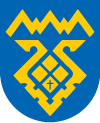 Общественное обсуждение предельных объёмов бюджетных ассигнованийна 2015 год
Главный распорядитель бюджетных средств:
департамент финансов
мэрии городского округа Тольятти
сентябрь 2014 г.
Департамент финансов мэрии городского округа Тольятти:цели и задачи
Проект бюджета по расходам департамента финансовна 2015 – 2017 годы
Проект бюджета по расходам департамента финансовна 2015 – 2017 годы: содержание департамента
Структура расходов в 2015 году
Проект бюджета по расходам департамента финансовна 2015 – 2017 годы: другие общегосударственные вопросы
Проект бюджета по расходам департамента финансовна 2015 – 2017 годы: обслуживание муниципального долга
Бюджетная классификация :  902 13 01 990 13 00
В 2014 г. мэрия городского округа Тольятти привлекает кредиты коммерческих банков по ставке 7,99-9,8% годовых.

 Бюджетные кредиты предоставляются по ставке равной ¼ действующей ставки рефинансирования ЦБ РФ.

 В настоящее время кредиторами бюджета городского округа Тольятти выступают Сбербанк России и ОАО Банк «Северный морской путь».
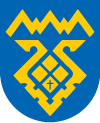 СПАСИБО ЗА ВНИМАНИЕ